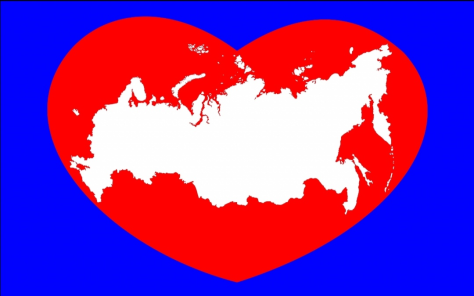 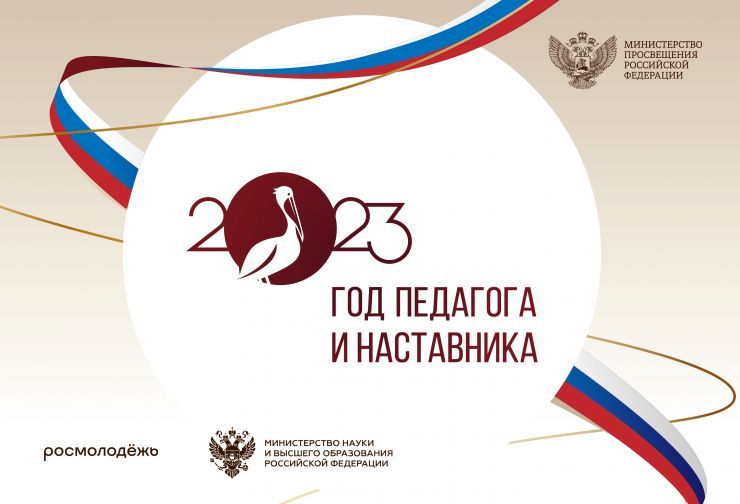 «Воспитание нравственных качеств у детей дошкольного возраста посредством проектной деятельности»
Василенко Елена Валерьевна, 
воспитатель МАДОУ ЦРР-д/с № 111
г. Тюмень, 2023 г.
Задачи:
Воспитание у ребенка любви и привязанности к семье, близким людям, своему дому, детскому саду, родной улице и городу;
Развитие интереса к русскому народному творчеству, промыслам, традициям и обычаям русских людей;
Расширение представлений о родной стране, ее столице, городах;
Формирование толерантности, чувства уважения и симпатии к другим людям, народам, их традициям;
Воспитание эстетически нравственных норм поведения и моральных качеств ребенка.
Цель: воспитание любви к отечеству, ответственного отношения к окружающей природе и людям, становления устойчивой связи поколений
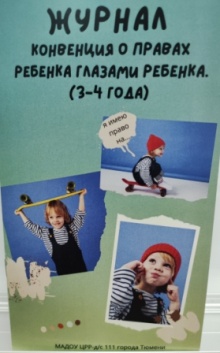 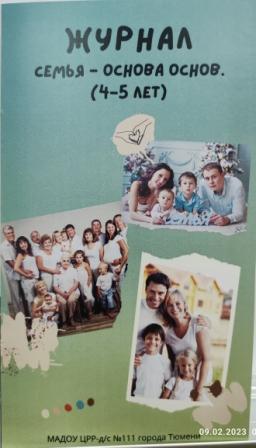 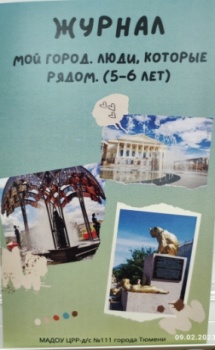 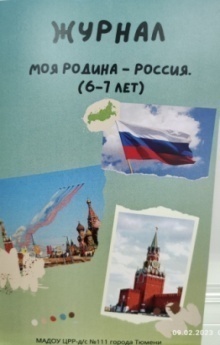 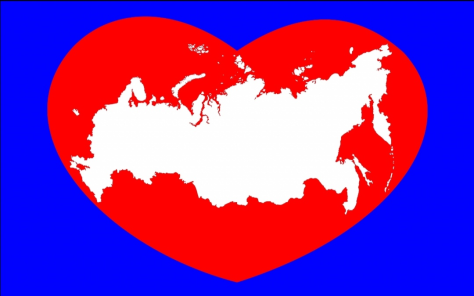 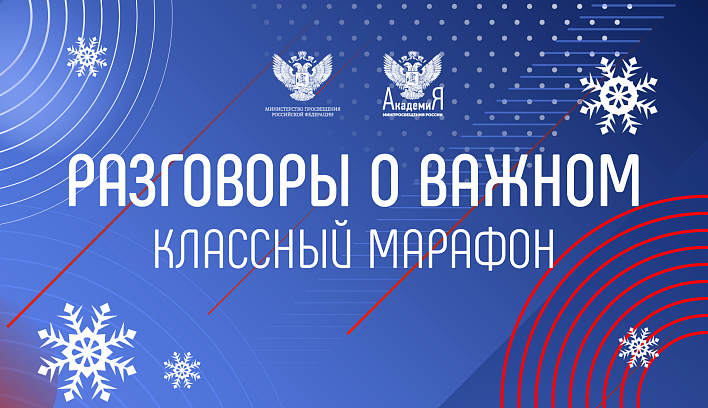 Все дело в одной, в очень важной закономерности нравственно-патриотического воспитания.Если человека учат добру – учат умело, умно,  настойчиво, требовательно, в результате будет добро.Учат злу (очень редко, но бывает и так), в результате будет зло. Не учат ни добру, ни злу – все равно будет зло, потому, что и человеком его надо воспитать».
 
В.А. Сухомлинский
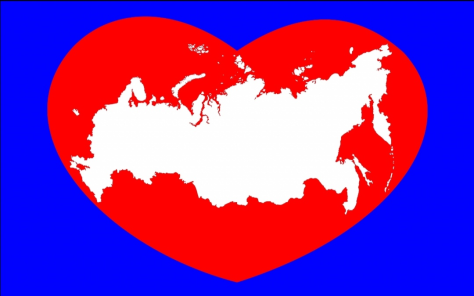 1 модуль: «Конвенция о правах ребенка глазами ребенка»(3-4 года) 
Право ребенка на охрану жизни и здоровья.
Защита ребенка от всех форм жестокого обращения.
Право на сохранение своей индивидуальности.
Защита права на образование.
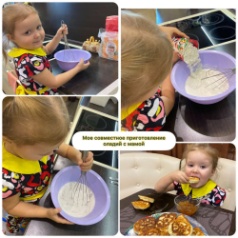 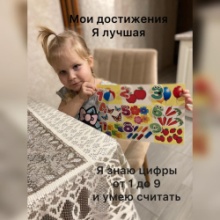 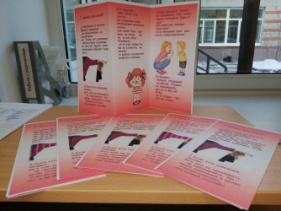 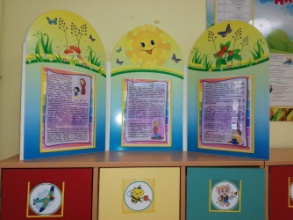 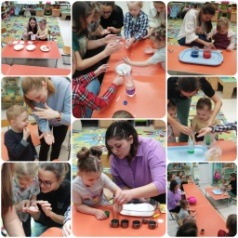 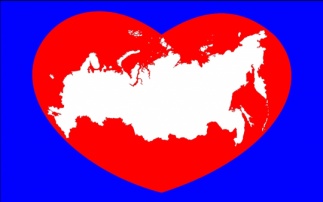 2 модуль: «Семья – основа основ»
Формирование любви и уважения к семье и всем ее членам, почтительное отношение к семейным традициям.
Вашими словами вы не обманете ребенка; не слова ваши будет он слушать, но ваш взор, ваш дух, который обладает вами.Владимир Федорович Одоевский
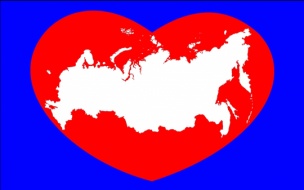 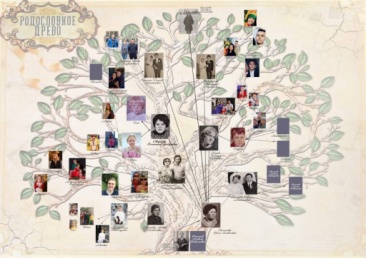 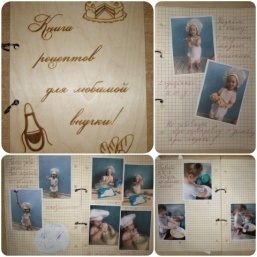 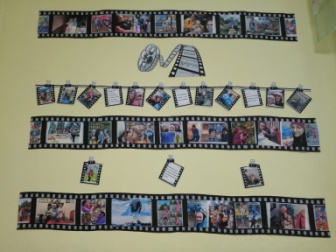 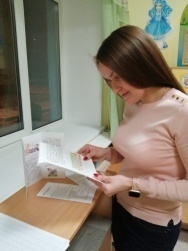 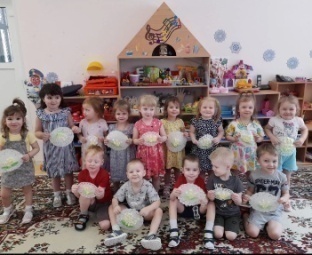 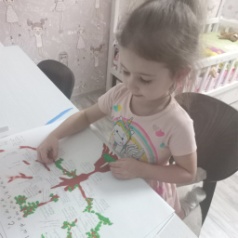 3 модуль: «Мой город. Люди, которые рядом»(5 – 6 лет)
«Красота родного края – это источник любви к Родине. Понимание и чувствование величия, могущества Родины приходят к человеку постепенно. Пусть ребенок чувствует красоту и восторгается ею, пусть в его сердце и памяти навсегда сохранятся образы, в которых воплощается Родина».
В.А. Сухомлинский
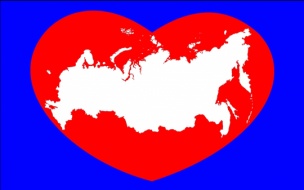 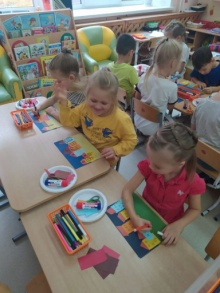 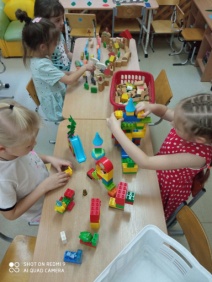 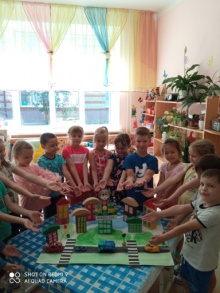 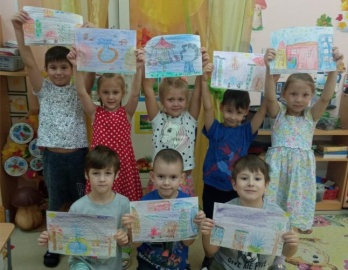 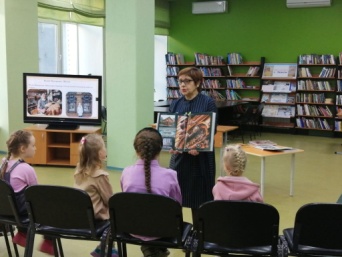 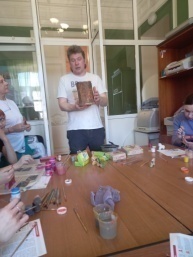 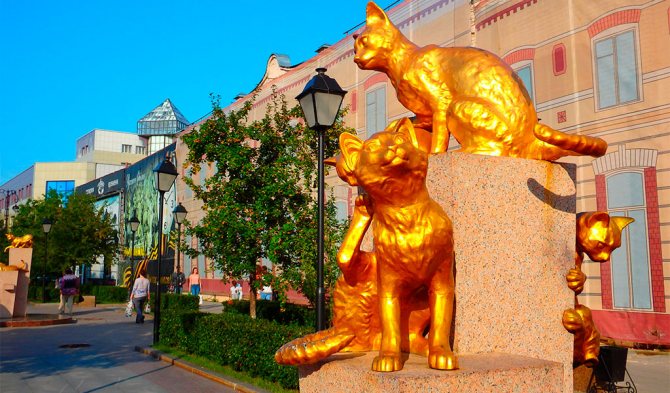 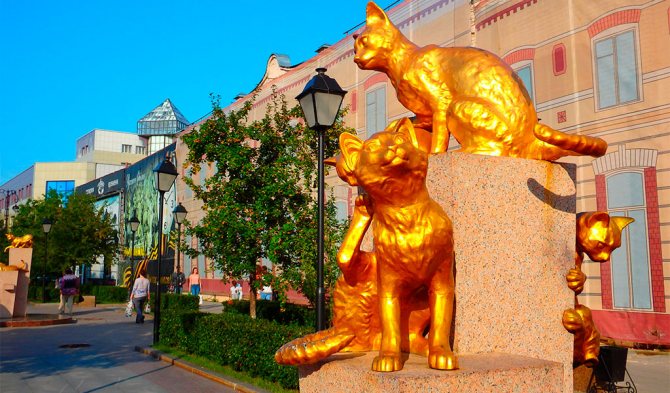 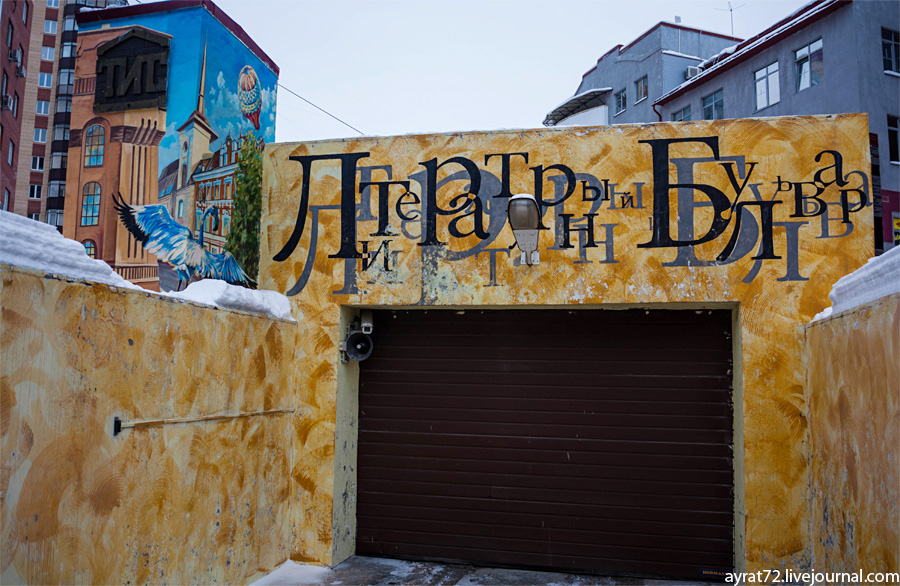 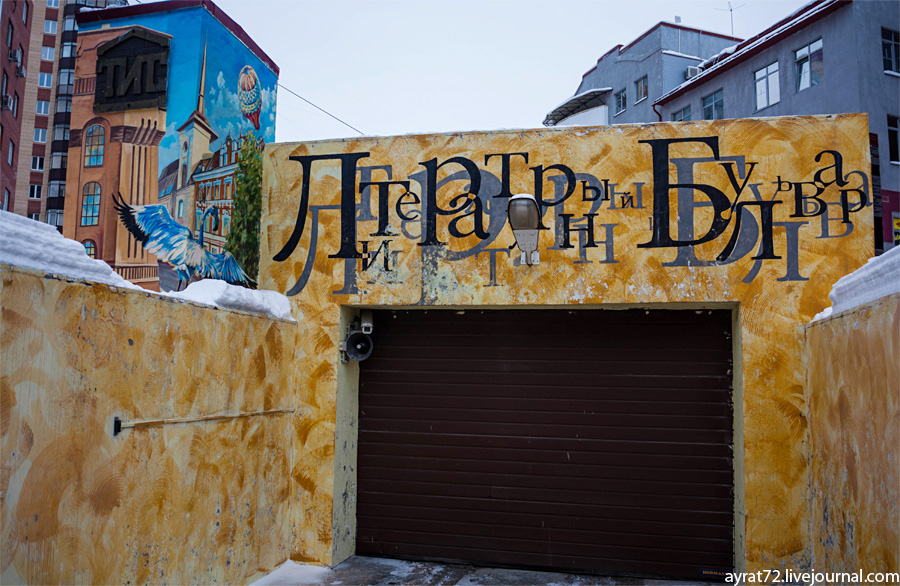 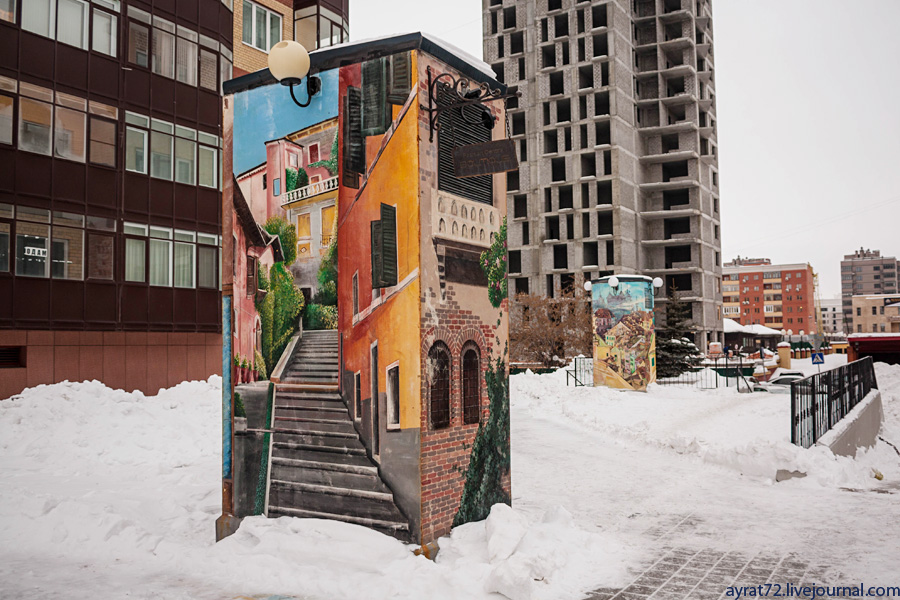 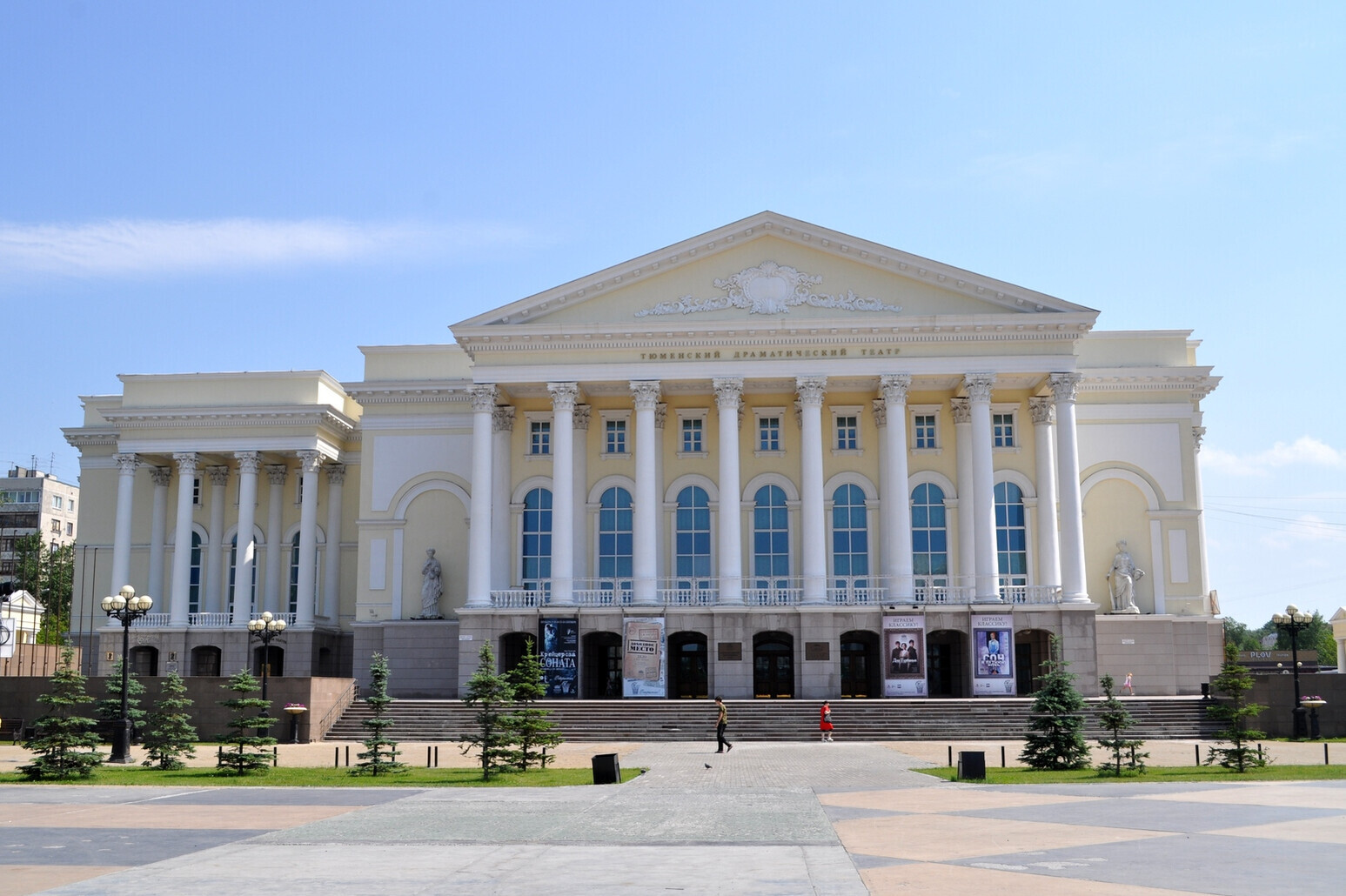 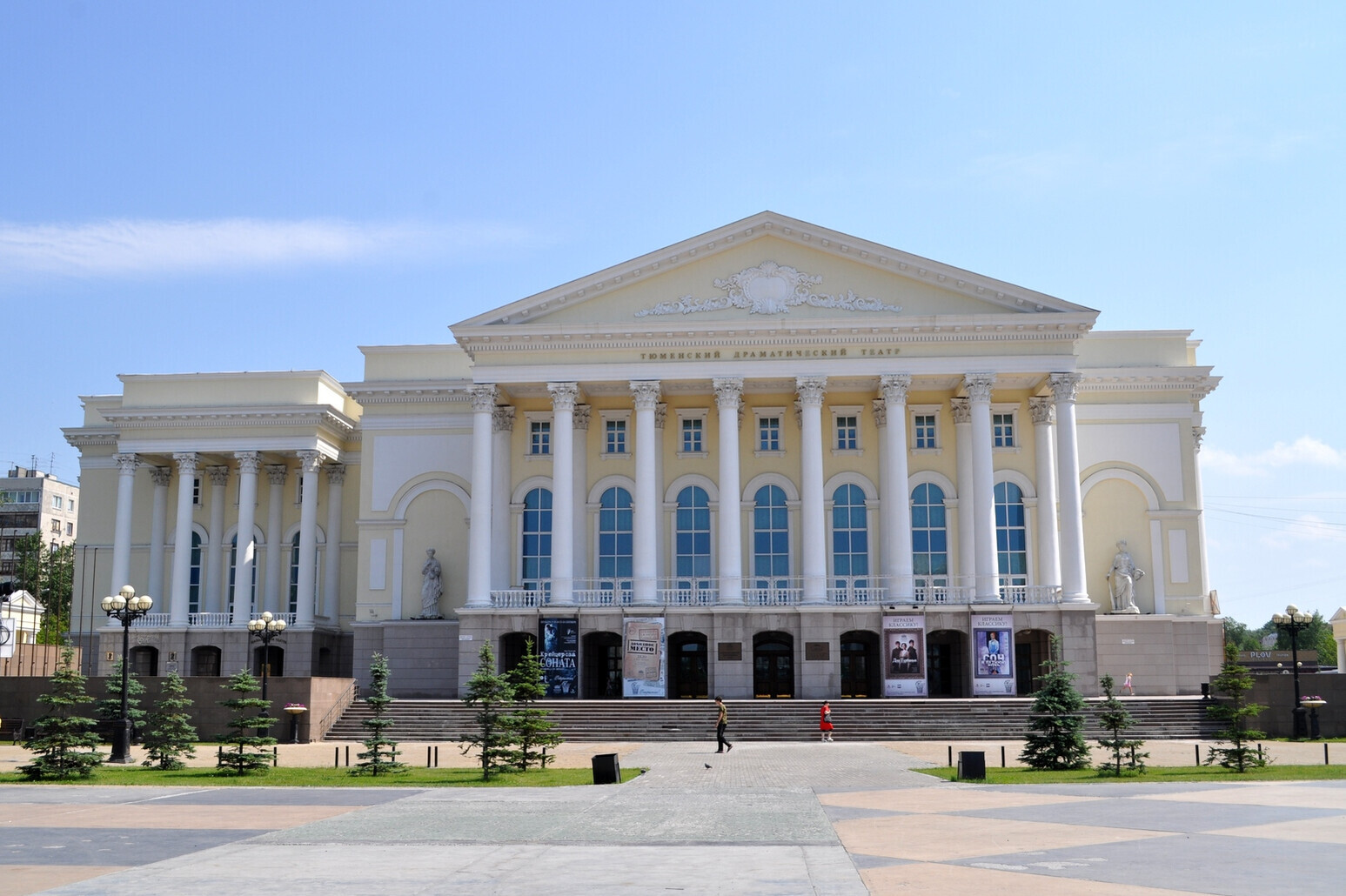 4 модуль: «Моя Родина – Россия»(6 – 7 лет)
Направлен на формирование чувства гордости за свой народ, за свою Родину. Воспитание чувства уважения и почтения к истории своей страны. Сформировать чувство принадлежности к своей стране, своей Родины.
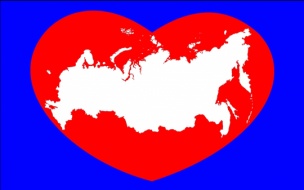 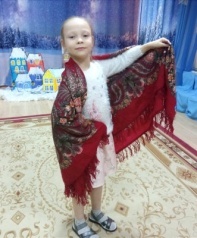 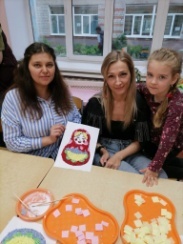 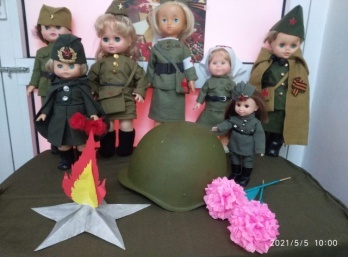 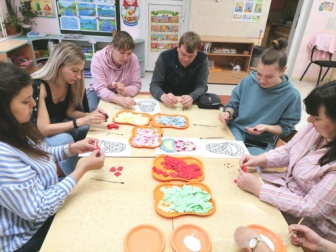 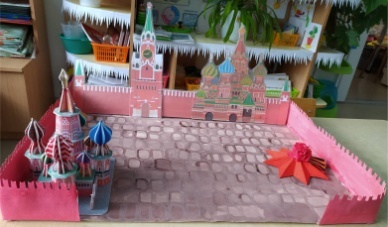 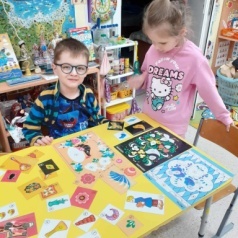 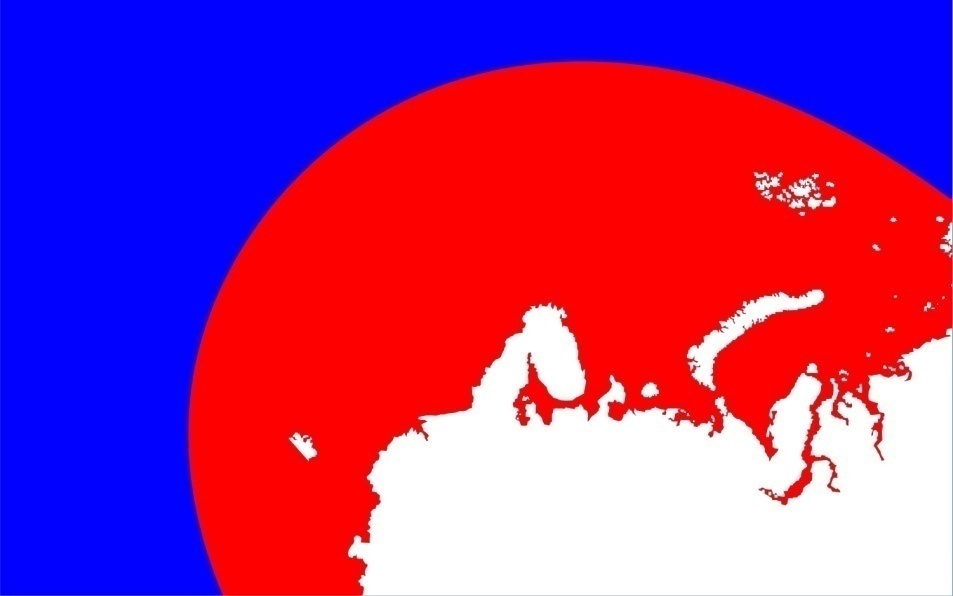 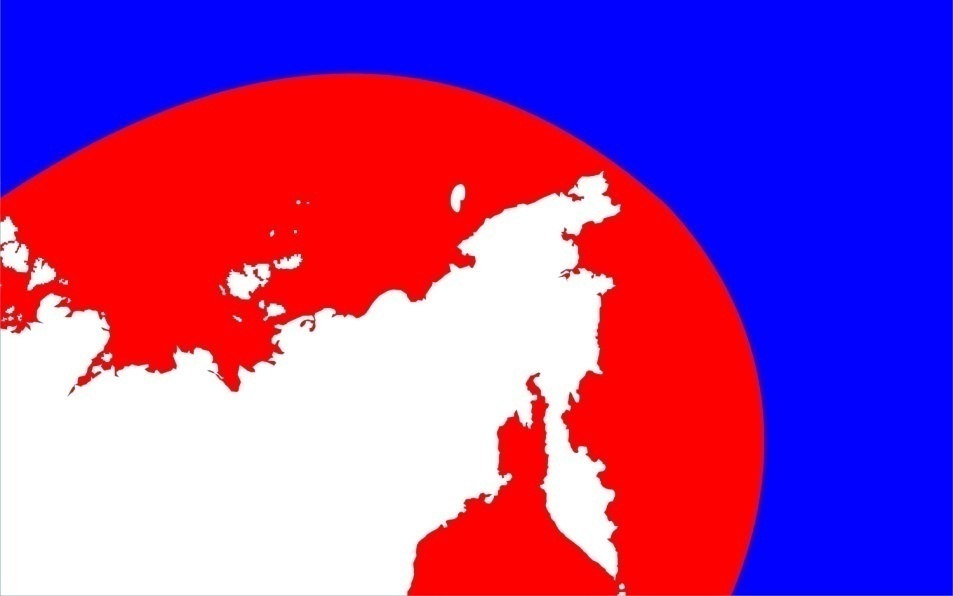 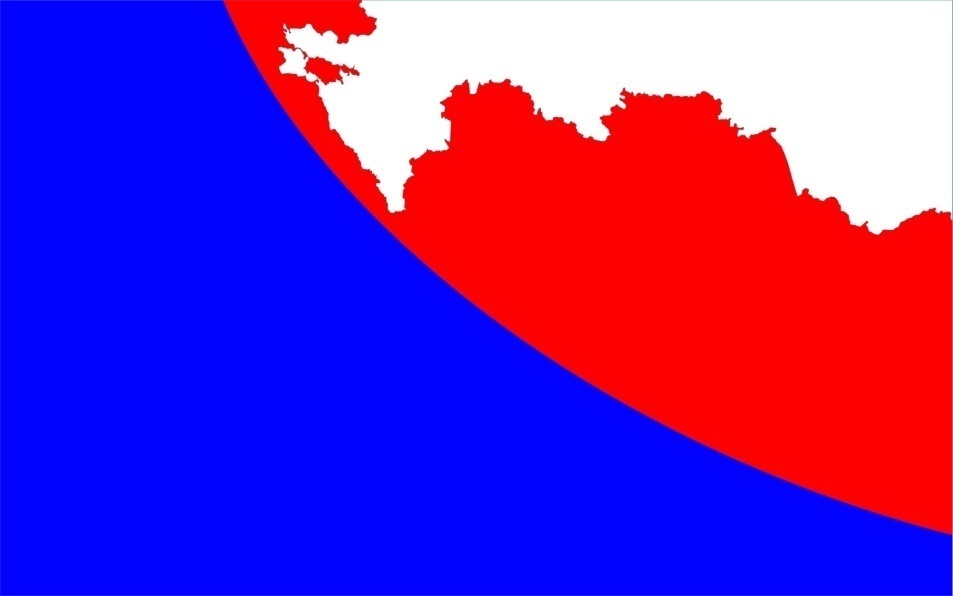 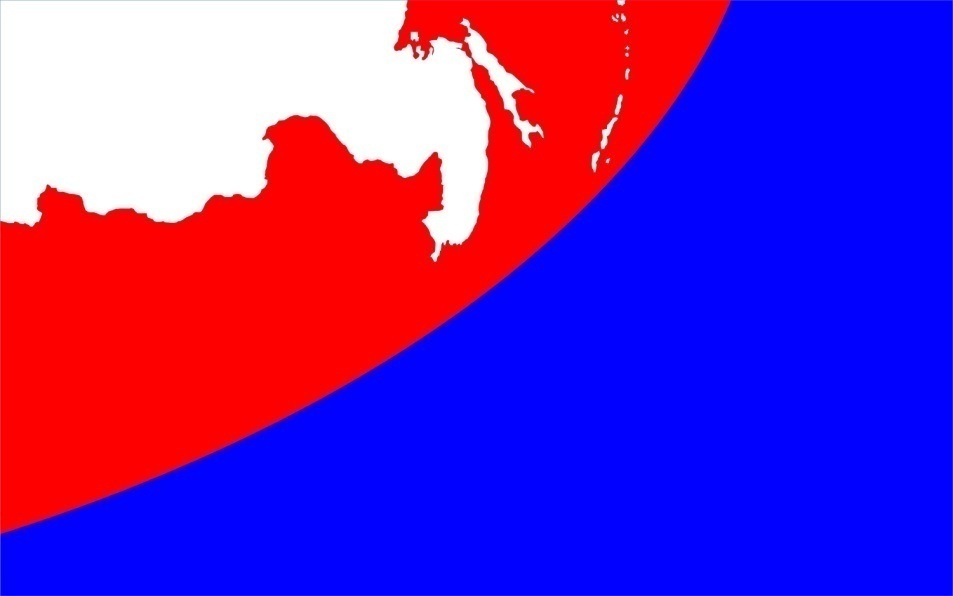 velenav.ru
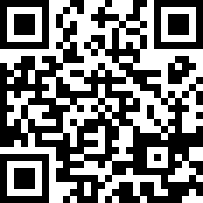